Tervetuloa Etelä-Savon maakuntatilaisuuteen!
Seuraa ja osallistu #maakuntatilaisuudet2019
Följ och delta # landskapsbesok2019
Tilaisuudessa mukana Hansel, KEVA ja KT kuntatyönantajat
17.9.2019
Hanna Tainio
1
Kuntaliiton strategia uudistuu – haluamme palvella jäseniämme entistä paremmin
VISIO: 
VAIKUTTAVA KUMPPANI KUNNILLE


Esimerkkejä tulevasta työstä:

Laadimme selvityksen kuntien erilaistumisesta

Kehitämme verkostojen työtä strategisemmaksi ja vaikuttavammaksi
MISSIO:

Kunnat luovat perustan 
asukkaidensa hyvälle elämälle. 

Kuntaliitto tekee työtä, jotta kunnat onnistuvat 
tehtävissään.
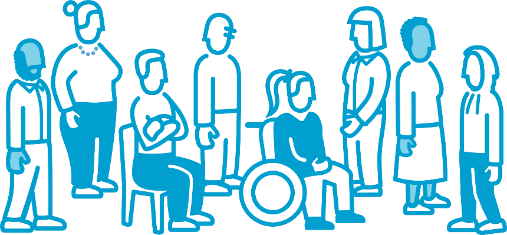 ARVOT JA MEILLE TÄRKEÄT TOIMINTATAVAT
Askeleen edellä  -  Yhteistyötä yli rajojen - Avoin toimintakulttuuri
2
2
2
2
Kuntien erilaistuminen puhuttaa
Kaupungistuminen ja kuntien erilaistuminen tulee jatkumaan
Turun yliopisto selvittää parhaillaan perustuslain reunaehdot lakisääteisten peruspalvelujen järjestämiselle eri tavoin erilaisissa kunnissa. Voisiko kunnilla olla erilaisia tehtäviä?
Kuntaliitto käynnistää laajan selvityksen siitä, mitä haasteita ja mahdollisuuksia kaupungistuminen ja alueellisen erilaistumisen eteneminen tuo Suomelle ja erilaisten kuntien toimintaedellytyksille
Ministeri Paatero asetti loppukesästä kuntalain muutostarpeita selvittävän työryhmän. Tarkoitus on arvioida kuntien hallintoa sekä kuntien yhteistoimintaa. Taustalla on halu lisätä joustomahdollisuuksia ja tehostaa hallintoa.
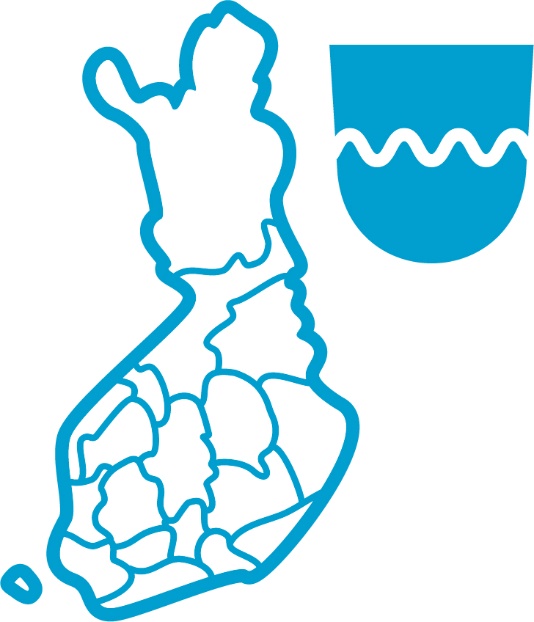 3
Budjettiriihi käynnistyy tänään – hallitusohjelman kuntavaikutukset
Lakisääteiset eurot palautuvat
kilpailukykysopimuksen ja määräaikaisten indeksijäädytysten päättyessä kunnille palautuu noin miljardi euroa
uudet tehtävät ja veroperustemuutokset on luvattu kompensoida täysimääräisesti
Kunnat saavat isomman vastuun työllisyyspalvelujen järjestämisestä
Liikenneinfraan tulossa vuosittainen 300 miljoonan euron tasokorotus
Kuntien kaavamonopoli säilyy MRL-uudistuksessa
MAL-sopimuksia laajennetaan uusille seuduille ja niiden kesto pitenee
Osaamisen ja oppimisen tiekartta vuodelle 2023 - koulutuspoliittinen selonteko eduskunnalle
4
Hallitusohjelman kirjaukset tuovat kunnille uusia tehtäviä
oppivelvollisuuden pidennys
perusterveydenhuollon hoitotakuu: hoitoon viikossa 
tuhat uutta lääkäriä
vanhusten hoivan hoitajamitoitus
maksuton ehkäisy
subjektiivinen varhaiskasvatusoikeus
päiväkotiryhmien pienentäminen
5
Kuntaliiton ajankohtaiskatsaus – näin vaikutamme
Hallitusohjelmavaikuttaminen jatkuu
Kuntaliiton johto ja asiantuntijat tapaavat aktiivisesti päättäjiä ja virkamiehiä ja vievät kuntien tavoitteita eteenpäin.
Asiantuntijamme ovat mukana erilaisissa työryhmissä
Otamme kantaa kunnille ja kunta-alalle tärkeisiin asioihin myös järjestämällä tilaisuuksia, kirjoittamalla blogeja ja mielipidekirjoituksia ja käymällä aktiivista keskustelua sosiaalisessa mediassa.
6
Kuntatalouden tilanne
Hallitusohjelma lupaa kunnille uusia tehtäviä, mutta niistä aiheutuvat kustannukset on luvattu korvata täysimääräisesti.
Verotukseen tehdyt järjestelmämuutokset, kuten tulorekisteri ja verokorttiuudistus, vaikuttavat kuntien verotulokertymiin ja hankaloittavat talouden suunnittelua. 
Hallitus luvannut korjata verotilitysjärjestelmän ongelmat vielä kuluvan vuoden aikana
Liiton kaupunkipoliittinen ryhmä ehdottaa kuntien verontilitysjärjestelmään uudistuksia, jotka parantaisivat ennustamista ja loisivat kunnille tasaisemman vuosittaisen verotulojen kertymisen mallin.
Kuntaliitto seuraa
budjettiriihen
etenemistä ja valvoo 
kuntien etuja
7
Sote-uudistus
Sama malli ei sovi koko Suomelle
Käynnistyvä Uudenmaan erillisselvitys tuo uusia malleja ja esityksiä, joita voidaan hyödyntää myös muualla Suomessa
Kysyimme kuntakentän näkemyksiä hallituksen sote-suunnitelmista Kuntapulssi-kyselyllä
Suunnitelmat jakavat kuntakenttää
Kuntaliitolle on tärkeintä,
että kuntien erilaiset 
lähtökohdat huomioidaan
8
Sote-kyselyn tärkeimmät havainnot
Alueellisten tietojärjestelmien saaminen ensiarvoisen tärkeää 
Alueelliset erityispiirteet tulee ottaa huomioon sote-uudistuksessa
Kuntien vapaaehtoista etenemistä uudistuksessa tulee tukea ennen lainsäädännön hyväksymistä
Kunnat ovat halukkaita toimimaan sote-tuottajina
Myös järjestämisvastuun siirtoa kunnille kannatetaan
Peruspalvelut tulee tuottaa lähellä kuntalaisia
18 maakunnan malli ja maakuntavero jakavat kuntakenttää vahvasti
Uudenmaan erillisratkaisua ei pidetä tärkeänä muissa maakunnissa
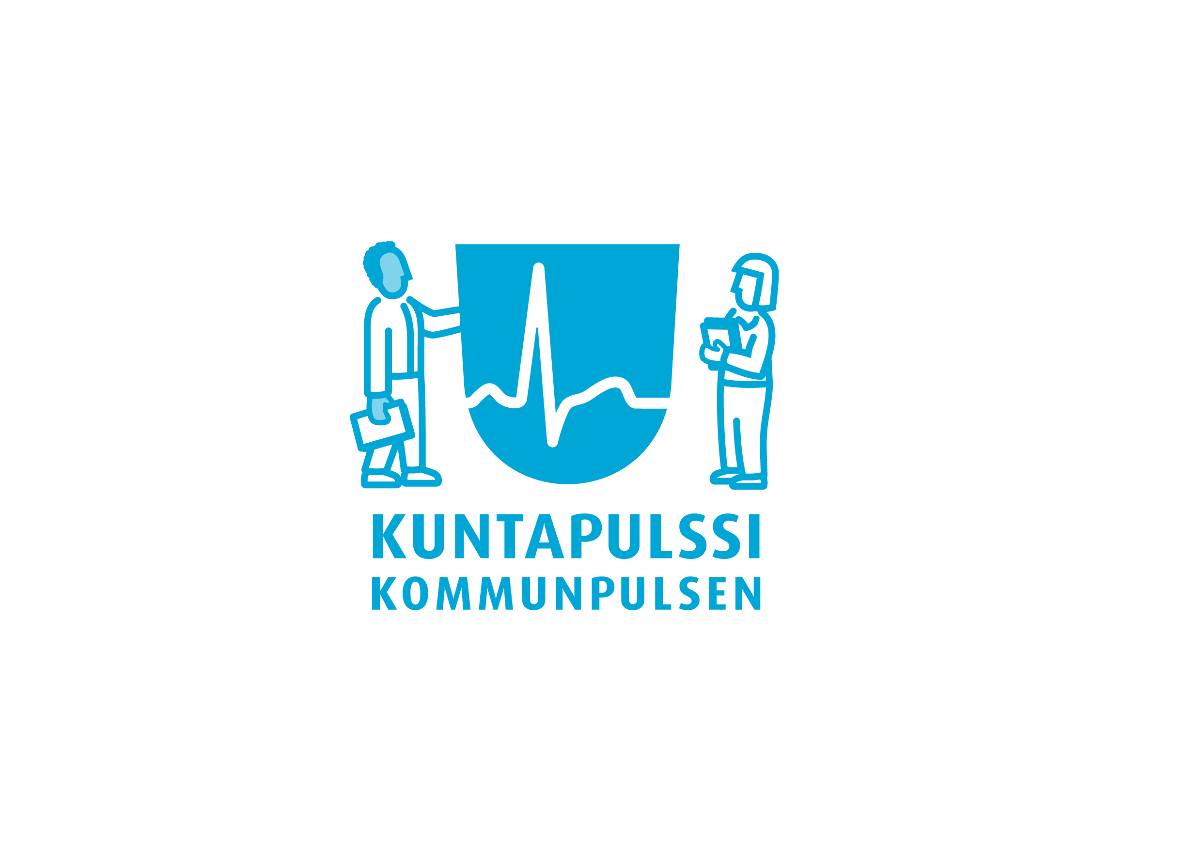 9
Koulutuksella elinvoimaa
Oppivelvollisuuden laajentaminen ja maksuton toiseen asteen koulutus lisäävät kuntien kustannuksia.
Kuntaliiton tärkeää huolehtia siitä, että laadukas perusopetus säilyy kaikkialla.
10
Seuraa työmme etenemistä
TOP 3 Kuntaliitosta –uutiskirje
Kahden viikon välein ilmestyvässä uutiskirjeessä kerromme Kuntaliiton tärkeimmät uutiset
Voit tilata kirjeen osoitteesta kuntaliitto.fi/uutiskirjeet
Kuntaliitto.fi
Verkkosivuiltamme löydät asiantuntijatietoa kunnista, uusimmat uutiset, tiedotteet, lausunnot, kannanotot ja blogit.
Seuraa ajankohtaista keskustelua Facebookissa ja Twitterissä @Kuntaliitto.
Muista myös Sote-tulevaisuuspäivä Kuntatalolla 2.10.2019

Kuntaliiton sote-tulevaisuuspäivä on tarkoitettu erityisesti kuntajohtajille, kuntien ja kuntayhtymien sote-johtajille, johtaville luottamushenkilöille sekä muille uudistuksen parissa työskenteleville asiantuntijoille.
11
Kiitos!
Anna palaute: www.menti.comSyötä koodi: 91 75 22
Seuraa ja osallistu #maakuntatilaisuudet2019
Följ och delta # landskapsbesok2019
12